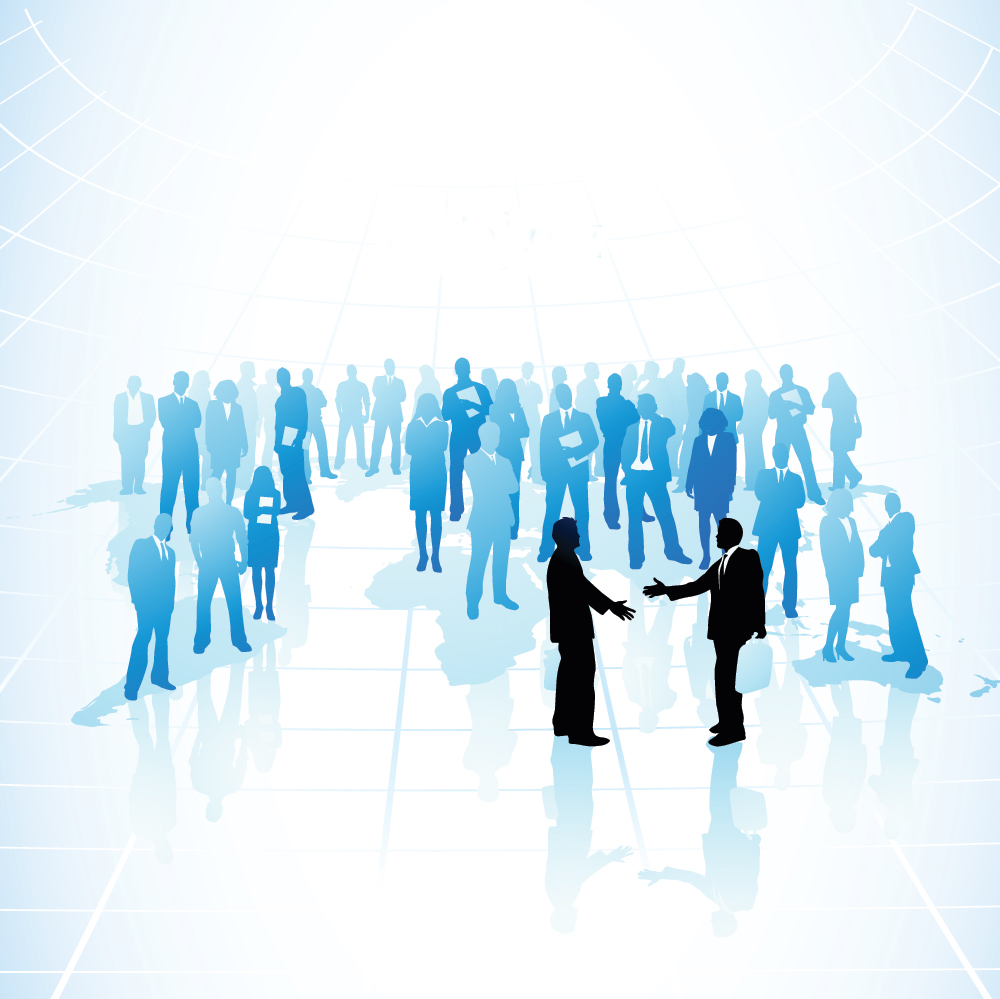 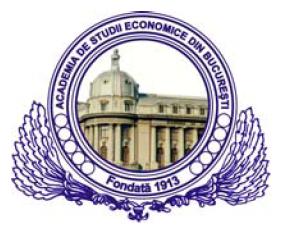 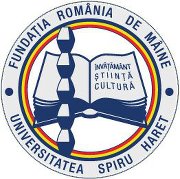 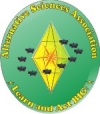 Alternative Sciences Association 

     Universitatea Spiru Haret București         Academia de Studii Economice București
CLUBUL DE AFACERI VIITORI MANAGERI
LET'S TALK BUSINESS LET'S TALK LIFE
Joi 23 mai 2013, 
ora 18.00
SALA STUDIO – Palatul Educaţiei, Ştiinţei şi Culturii USH
Str. Ion Ghica, Nr. 13
Dezvoltarea personală: Drumul spre performanţă şi carieră 
Invitaţi : Consultanţi, psihoterapeuţi
Prezentare urmată de film din partea Institutului Cervantes
INTRARE LIBERĂ